第3回講義 課題 (数値計算の体験)
第3回講義 課題
2
第3回講義 課題
3
第3回講義 課題
4
第3回講義 課題
ある打ち出し角度でシミュレーションした例：
5
第3回講義 課題
他にも，データファイルを食わせるとグラフを描いてくれるソフトは商用・フリー含めて多数ある．例えば Python 言語などでは，適当なライブラリを使うことで簡単にグラフが描ける．古典的なフリーのグラフ描画ソフト gnuplot とかも渋い．
卒論の前に，こういったソフトを漁って，自分好みのものを使えるようにしておくというのもよい．
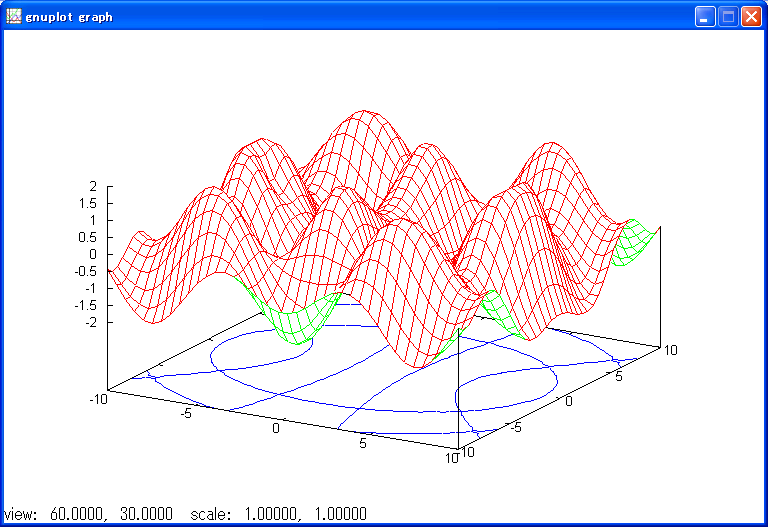 gnuplot
6